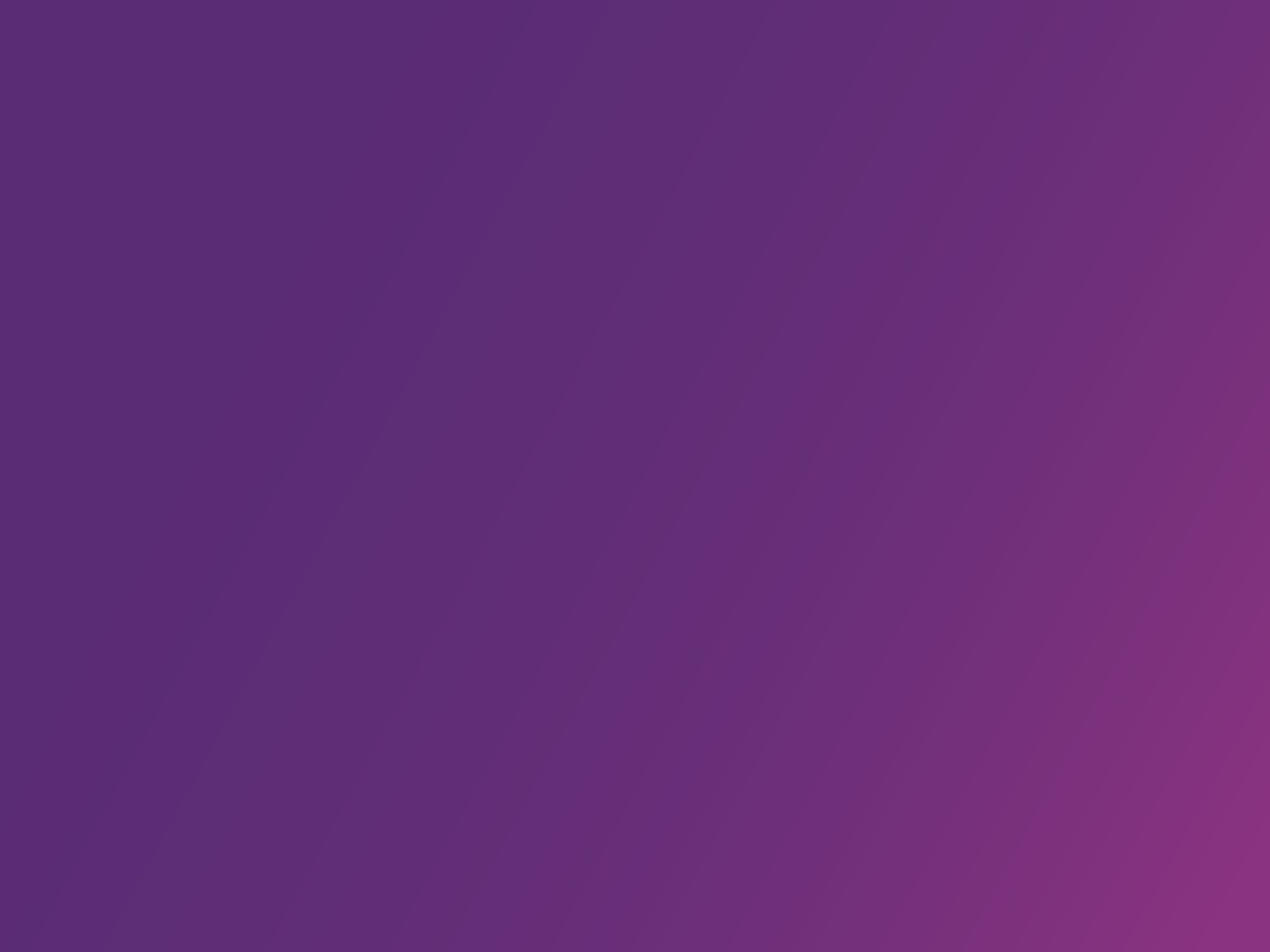 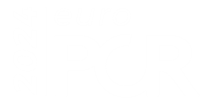 Biolimus Coated Versus Paclitaxel Coated Balloons for Coronary In-Stent Restenosis (BIO ASCEND ISR): a Randomized, Non-inferiority Trial
Lei Song MD, Fu Wai Hospital National Center for Cardiovascular Diseases On behalf of Yundai Chen and BIO ASCEND ISR Study investigators
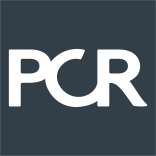 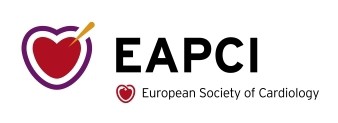 Potential conflicts of interest
Speaker's name : Lei Song
☑ I do not have any potential conflict of interest to declare
EuroPCR.com
Why this study?
In-stent restenosis (ISR), particularly with the use of drug-eluting stents (DES), poses a significant clinical challenge.

	Biolimus A9 (BA9, Biosensor International), a sirolimus derivative, has tenfold lipophilicity in comparison to sirolimus and other limus compounds, while retaining its rapamycin inhibition properties.

	The study was conducted to investigate a novel biolimus-coated balloon (BCB) for the treatment of coronary DES-ISR compared with the best investigated paclitaxel-coated balloon (PCB).
EuroPCR.com
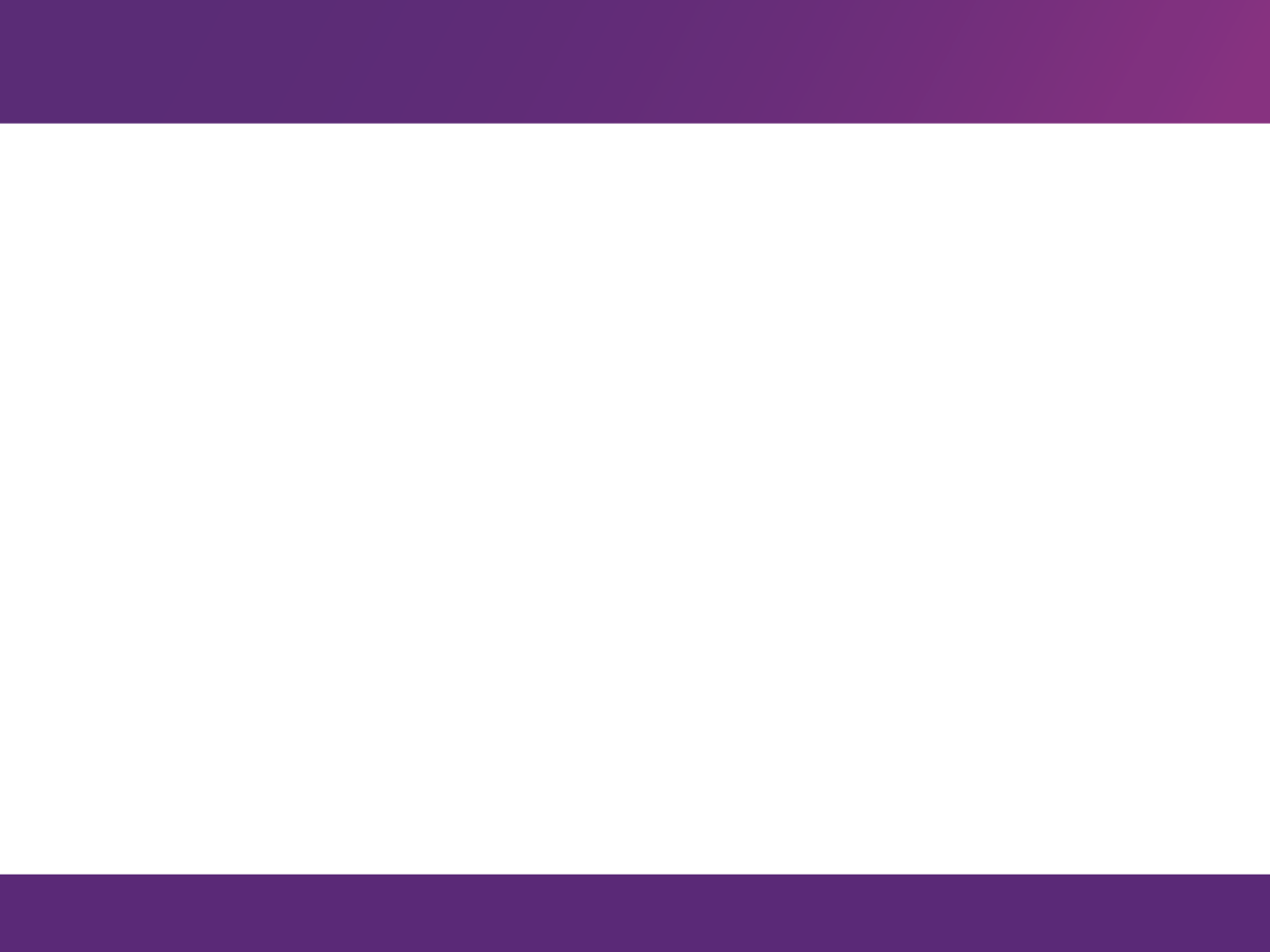 Description of Biolimus A9 Coated Balloon: BioAscendTM
Test device: Biolimus A9 Coated Balloon (BioAscendTM)

Drug: BA9, proven higher (10X) lipophilicity in limus drug
Coating：Newly improved drug formulation and Coating technology. It minimized drug loss and enhanced rapid absorption by tissue during delivery
Excipient: Polyethylene oxide (PEO)
Dose: Microcrystalline BA9 @3 µg/mm²

Published Clinical result in Small Vessels: 	BIO-RISE CHINA study
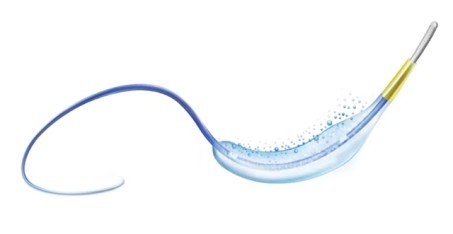 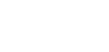 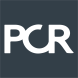 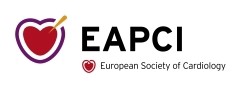 EuroPCR.com
BIO ASCEND ISR: Study sites and investigators
EuroPCR.com
How was the study executed?
Multicentre,	randomised	controlled	(1:1),	single-blinded,	non- inferiority study conducted at 17 hospitals in China
The primary endpoint: in-segment late lumen loss (LLL) at 9 months
after the procedure
The major secondary endpoint: neointima area at 9 months (for the OCT subgroup only)
Powered for non-inferiority against SeQuent Please NEO [B. Braun Melsungen AG]) DCB
Assuming LLL at 9	months of 0.46	mm in both groups
Non-inferiority margin of 0.195	mm
1:1 randomization
Sample size 280
Sponsor: Shandong JW Medical Systems Ltd, China
EuroPCR.com
How was the study executed?
The key inclusion criteria were patients with DES-ISR Mehran 	type I, II, and III with stable angina, acute coronary syndrome, 	or asymptomatic myocardial ischemia.
The  key  exclusion  criteria  included  acute  myocardial 	infarction within one week prior to intervention or without 	recovery of cardiac enzymes, previously treated ISR, left main 	lesions, and patients with total occlusion.
EuroPCR.com
How was the study executed?
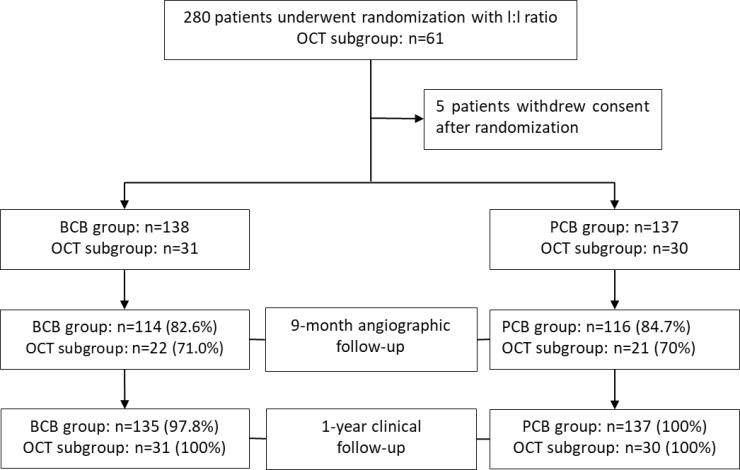 EuroPCR.com
Baseline Characteristics
EuroPCR.com
Baseline Characteristics
EuroPCR.com
Procedural Characteristics and Results
EuroPCR.com
Procedural Characteristics and Results
EuroPCR.com
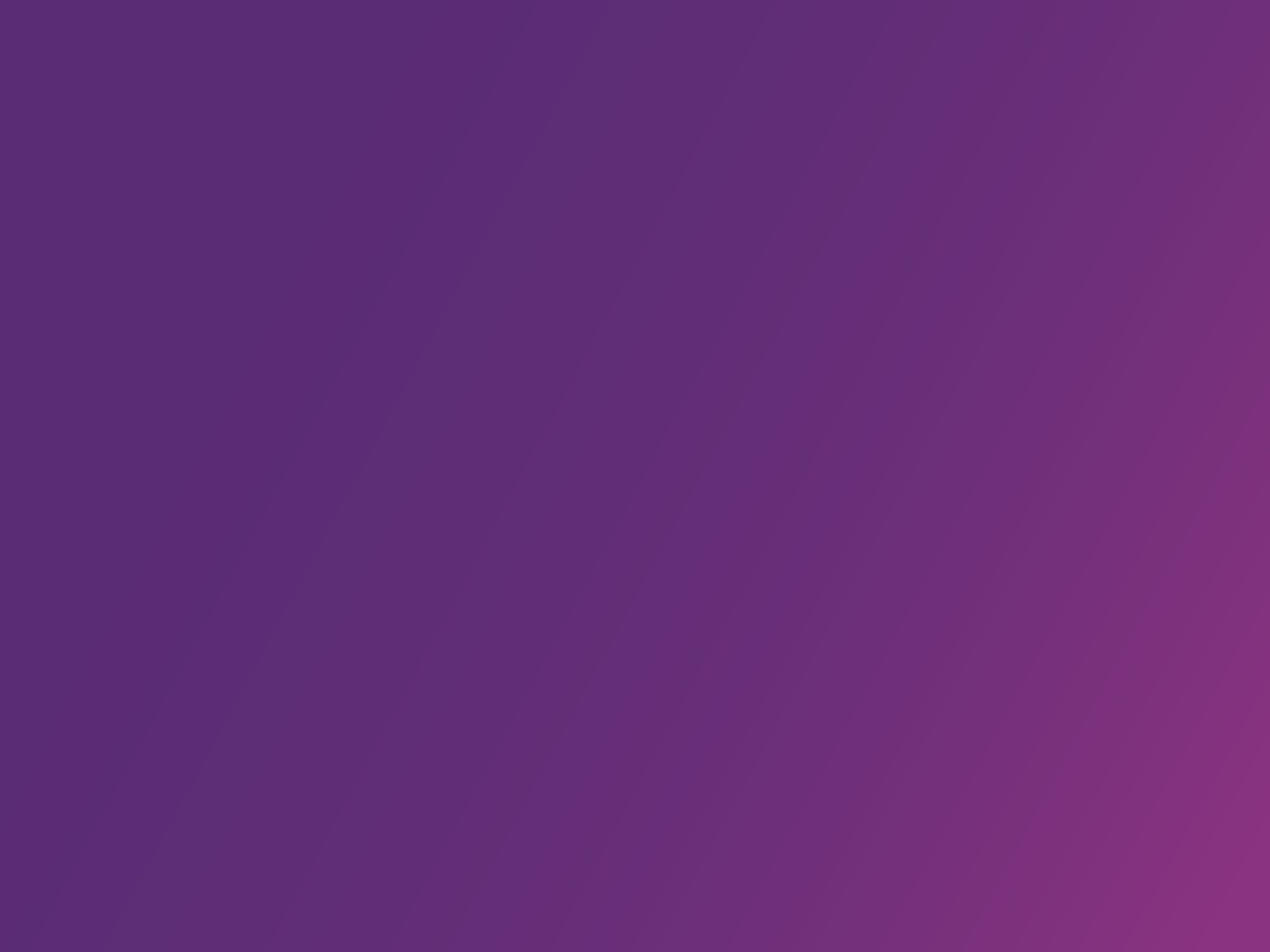 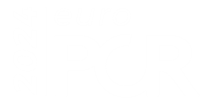 BIO ASCEND ISR Trial: Primary Results
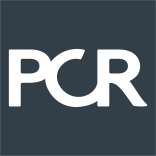 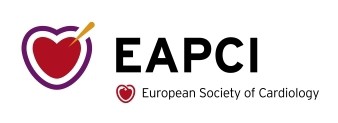 Primary Endpoint: in-segment late lumen loss at 9 months
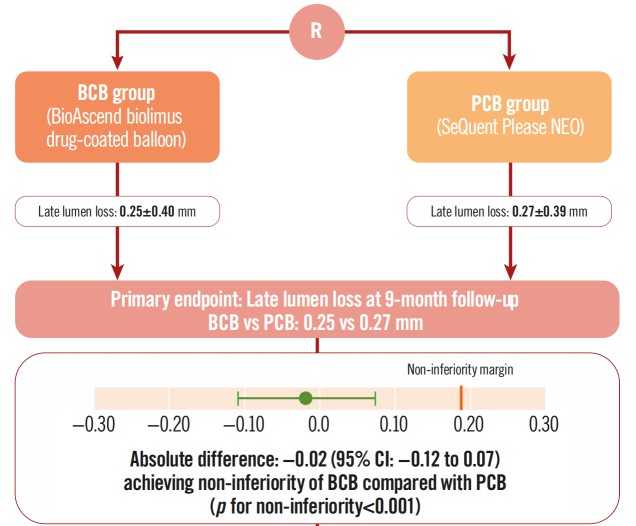 EuroPCR.com
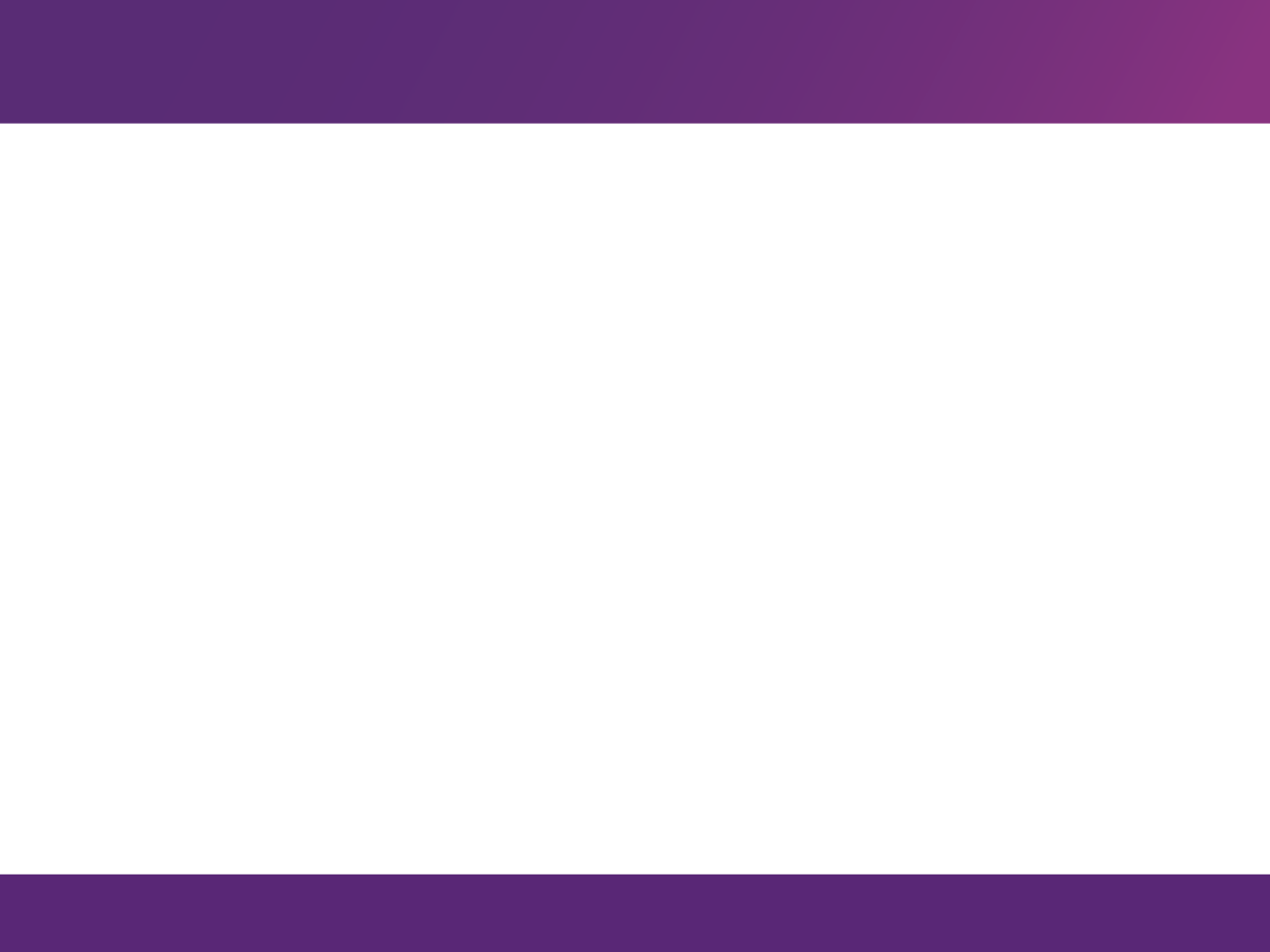 9-month In-Segment and In-Device Late Loss Distribution
There were no differences in the cumulative percentage of lesions of LLL between the 2 groups.
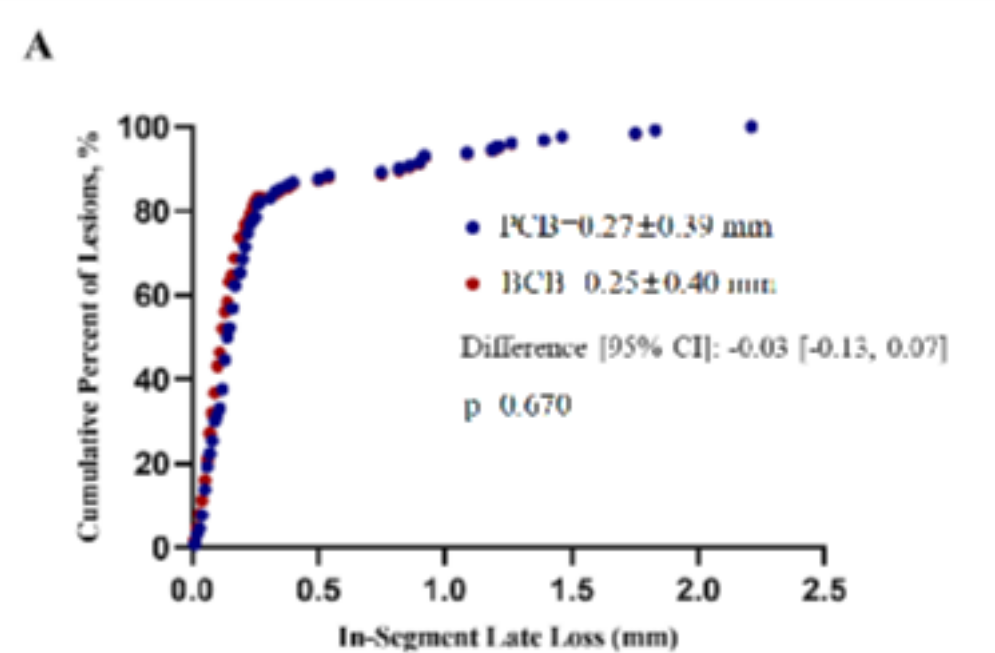 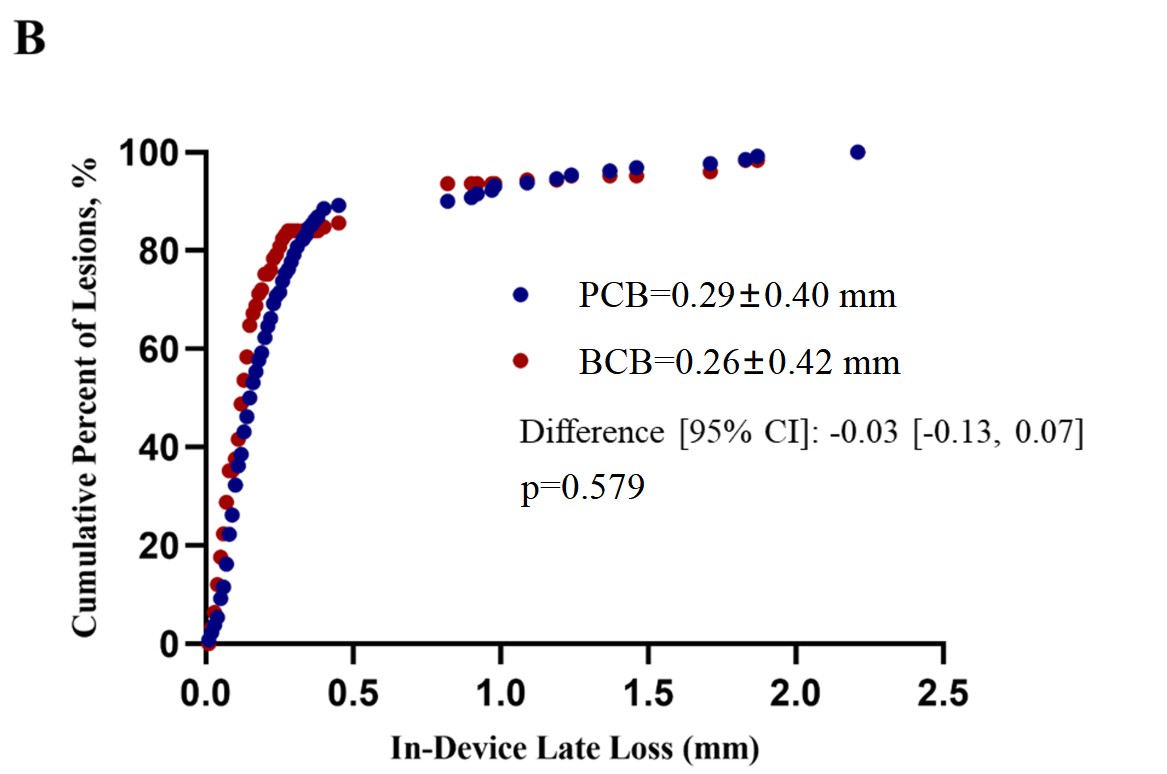 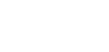 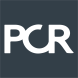 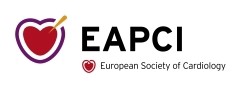 EuroPCR.com
The major secondary endpoint:
Neointima area at 9 months (OCT subgroup only)
EuroPCR.com
Quantitative Coronary Angiographic Results
EuroPCR.com
Quantitative Coronary Angiographic Results
EuroPCR.com
Quantitative Coronary Angiographic Results
EuroPCR.com
Clinical Outcomes
EuroPCR.com
Why is this important?
This clinical trial reveals that for patients dealing with coronary DES- ISR, the use of BCB was noninferior in terms of angiographic outcomes at 9 months compared to a well-established PCB
	A higher number of revascularization events were seen in the BCB group at 1-year
	Due to the unique pharmacokinetic profile of -limus analogues, long term follow-up is needed to establish the clinical efficacy of these technologies
EuroPCR.com
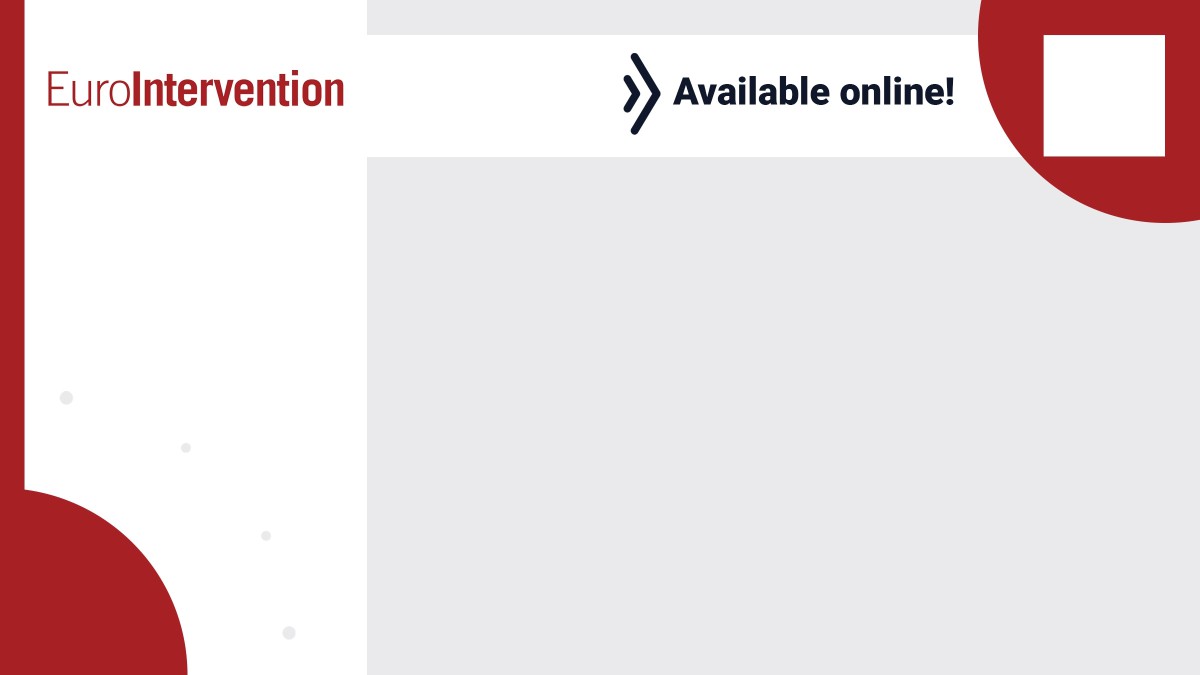 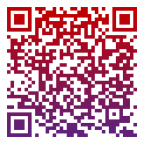 Simultaneous Publication
Biolimus-Coated versus Paclitaxel- Coated Balloons for Coronary In-stent Restenosis (BIO ASCEND ISR): A Randomised, Non-Inferiority Trial
Yundai Chen; Lei Gao; Qin Qin; Jun Zhang; Shaobin Jia; Mingxing Wu; Yong He; Guosheng Fu; Jinghua Liu; Hui Chen; Qian Tong; Zaixin Yu; Jian An; Chunguang Qiu; Biao Xu; Yu Cao; Changqian Wang; Genshan Ma
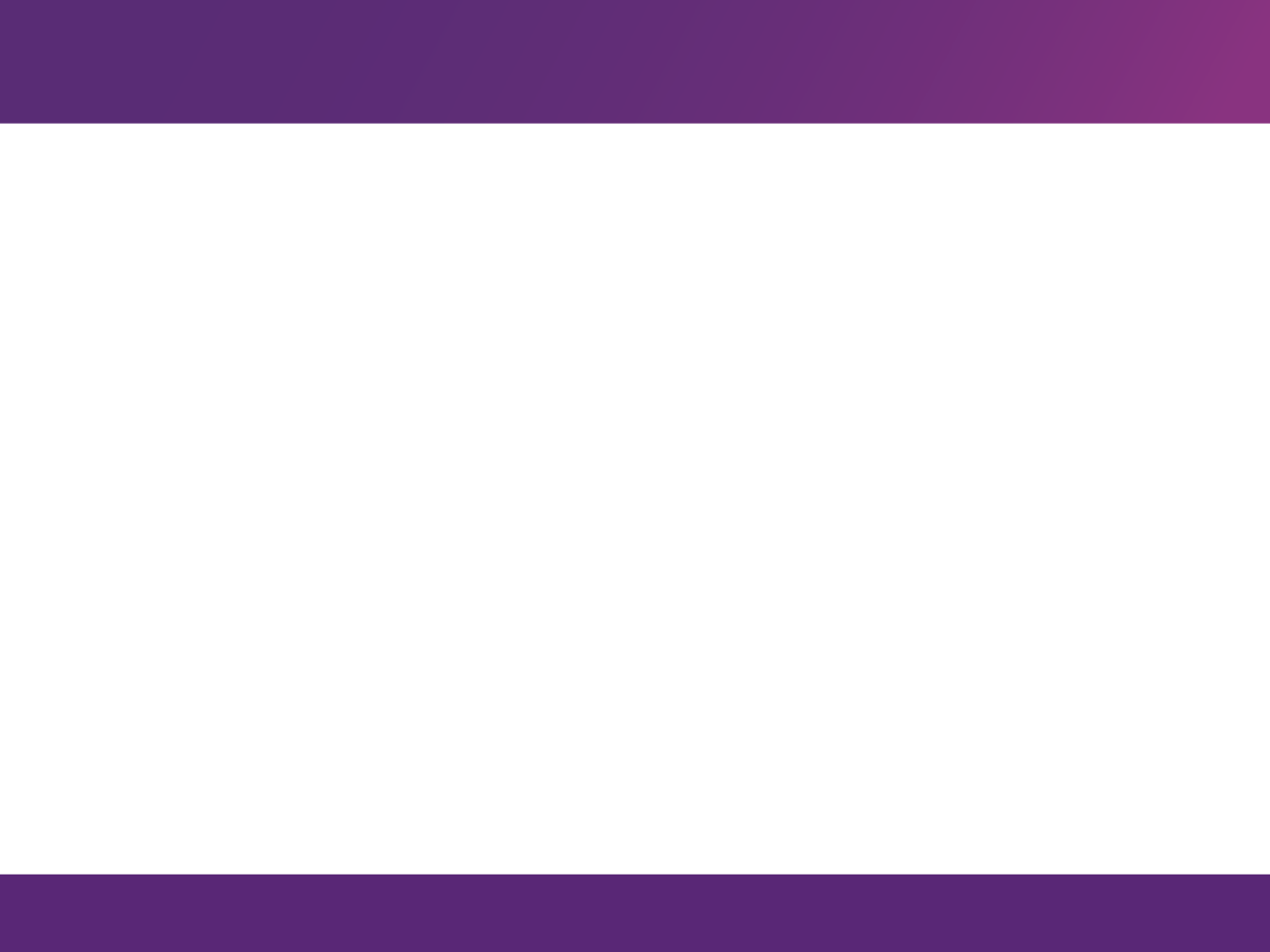 The essentials to remember
Why?
The safety and efficacy of BCB for coronary artery disease is uncertain.
What?
To evaluate the safety and efficacy of BCB for the treatment of coronary DES-ISR.
How?
Multicentre, single-blinded non-inferiority randomised (1:1) trial.
What are the results?
BCB shows non-inferiority in 9-month LLL and neointimal area in comparison with PCB.
Why is this important?
These results suggest the potential of BCB to improve clinical outcomes in coronary ISR treatment.
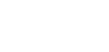 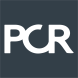 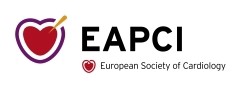 EuroPCR.com
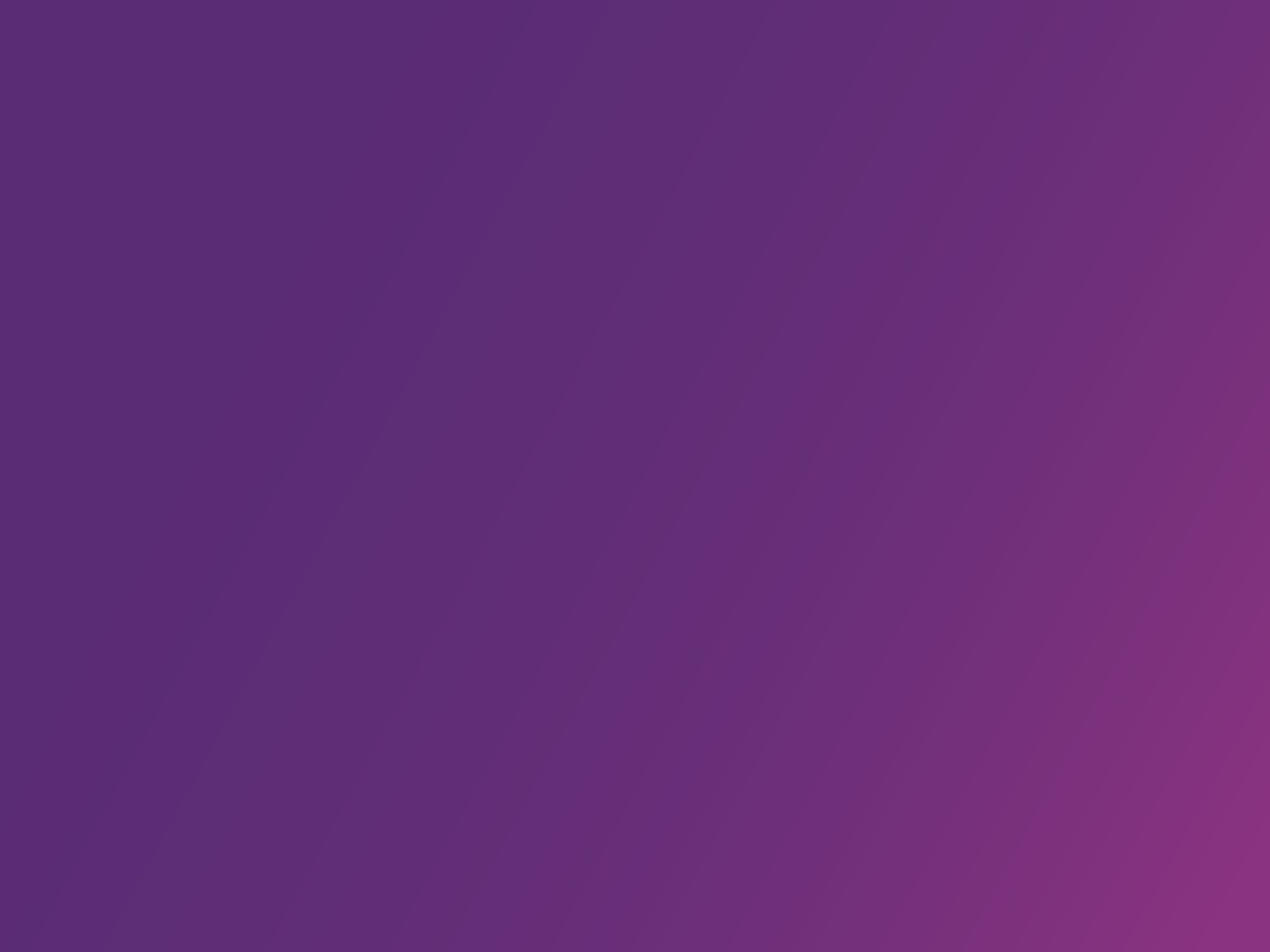 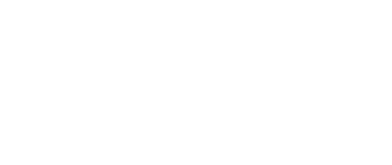 PCRonline.com